Co-developing risk assessments in gene drive
By Prof. Charles B. Rwabukwali
Social Science Agenda for Gene Drive Research Workshop
19 May 2021, Kampala
1
Project team
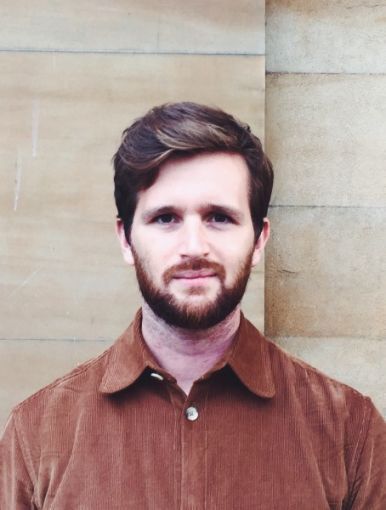 Ben Raymond 
College of Life Sciences
University of Exeter
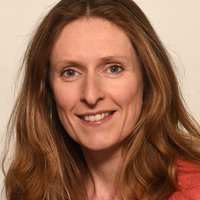 Principal Investigator
Sarah Hartley
University of Exeter
Tibebu Habtewold 
Department of Life Sciences 
Imperial College London
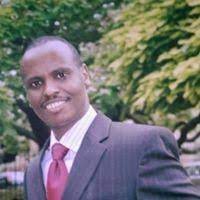 Co- Investigators
Charles B. Rwabukwali
Department of Sociology & Anthropology
Makerere University
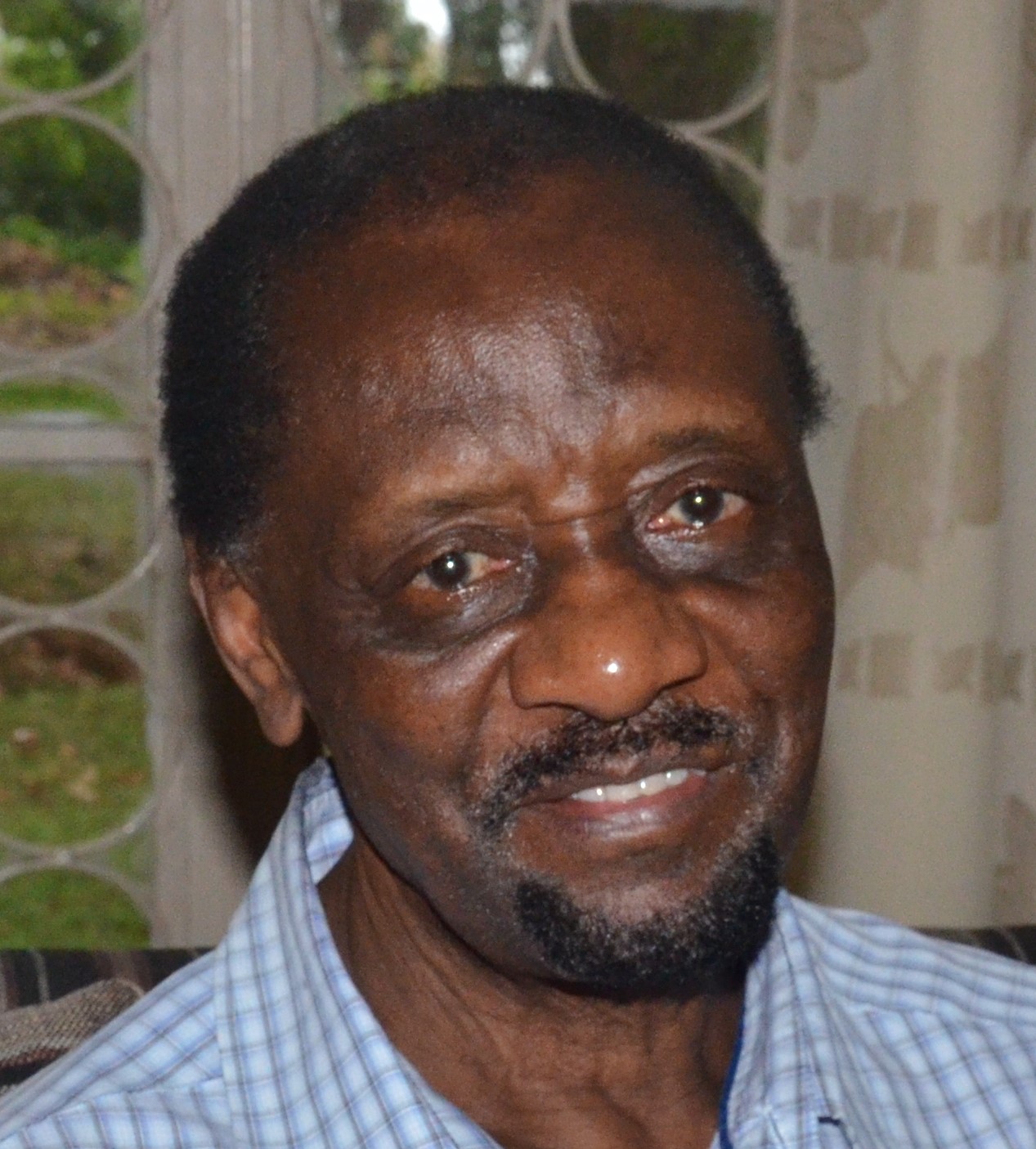 Robert Smith
University of Edinburgh
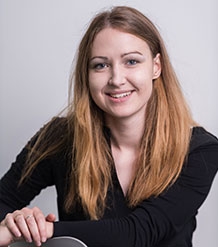 Adam Kokotovich 
Dept. of Forestry & Environmental Resources 
North Carolina State University
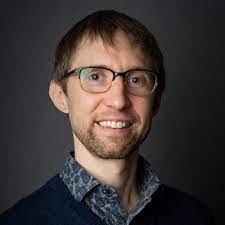 George Ladaah Openjuru
Department of Education
Gulu University
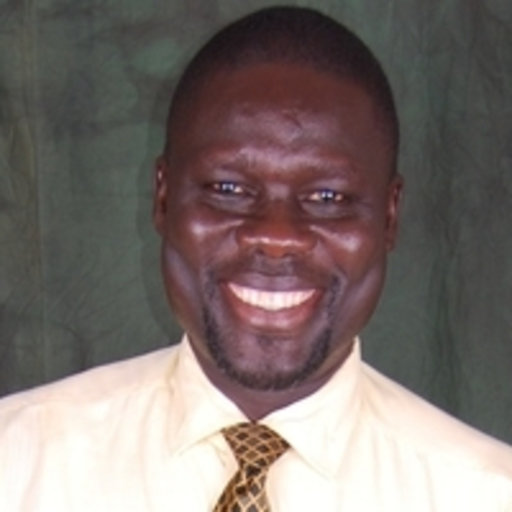 Katie Ledingham 
Department of Geography
University of Exeter
2
Introduction
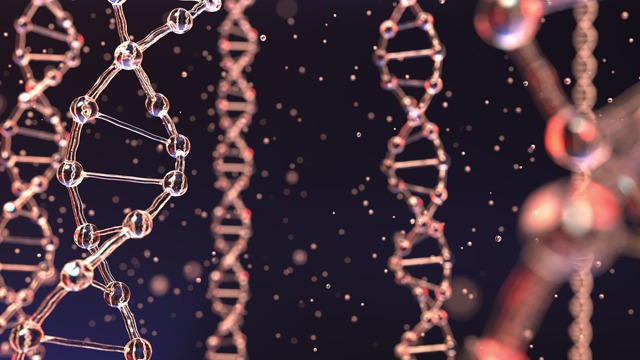 Gene drive = cutting-edge technology involving spread of genetically modified genes in plant or animal populations

Being developed to eliminate malaria-carrying Anopheles gambiae mosquito to eradicate malaria 

Has potential to protect endangered species and conserve nature 

Increases frequency of desired gene into mosquito population through reproduction in small generations
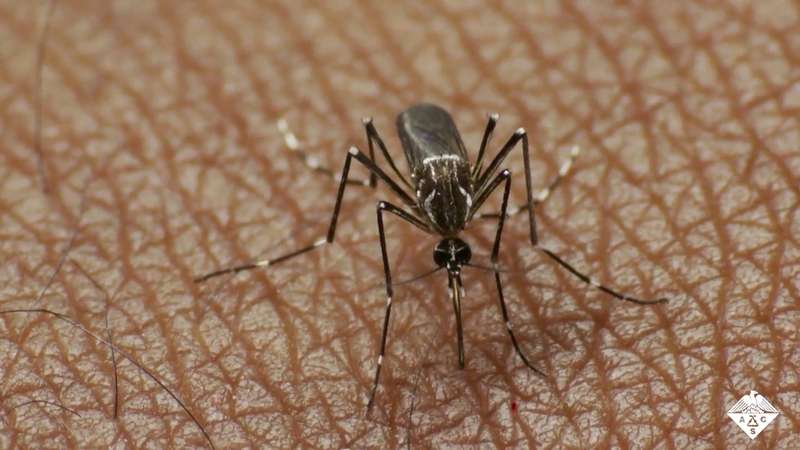 3
Gene drive technology in Uganda
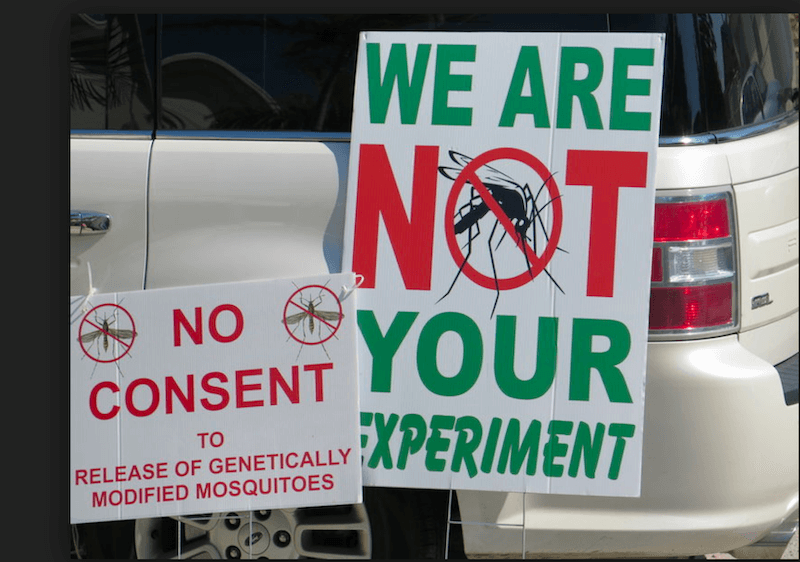 Malaria is leading cause of morbidity and mortality in sub-Saharan Africa, Uganda inclusive 
In 2019, WHO African Region was home to 94% of malaria cases and deaths
First candidates for adoption of gene drive to combat malaria will be in sub-Saharan Africa e.g. Mali and Burkina Faso
July 2019- Limited release of non gene drive genetically modified sterile mosquitoes in Burkina Faso 
Riots and resistance to release of sterile genetically modified mosquitoes reported in Burkina Faso 
Imminent challenges for use of gene drive in eradicating malaria
4
[Speaker Notes: .]
Requirements for gene drive
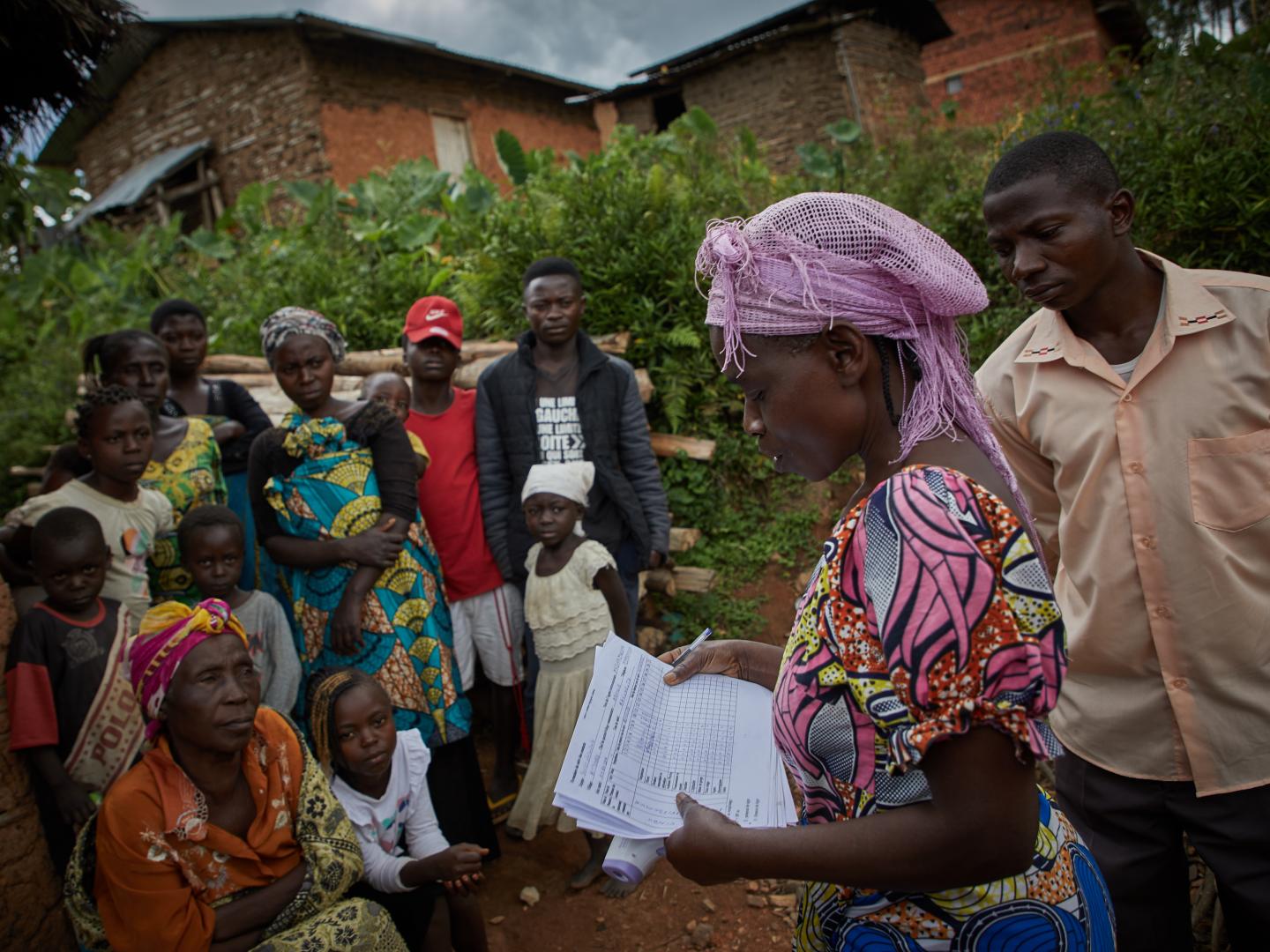 Gene drive is complex and requires collaborations across disciplines and borders

The technology requires establishment of risk assessment frameworks for potential harms and benefits 

Surveillance and monitoring of post release behaviour and feedback from local communities and stakeholders is paramount 

Public engagement, especially in developing risk frameworks on harms and benefits of gene drive
5
The Problem
“Scientists” most likely to influence traditional top-down approach to risk assessment for gene drive in developing countries like Uganda 

To social scientists, this expert-led approach is narrow, linear, ignores the complexities of gene drive. We contest it.

The way forward: Open up the risk assessment process to a broader range of voices and consideration

Give opportunities to all categories of Ugandans to identify risks and benefits of gene drive that matter to them

Aim at inclusivity so that gene drive reflects diverse publics, including academia, civil society and lay actors 

The real problem: There is little guidance surrounding who is to be involved in risk assessment, when to involve them and why. That’s the rationale for this study.
6
Objectives of our study
7
Theoretical framework
Based on theoretical concept of co-development 

Co-development is promoted as a governance approach to interdisciplinary gene drive research 

No one discipline has monopoly over all the answers 

It is essential to have interdisciplinary teams that bridge natural and social sciences
8
Work plan
Documentary analysis of policy and regulatory documents, news articles, position papers to explore existing risk assessment work on gene drive, domestically and globally 

Conduct semi-structured face-to-face interviews with selected Ugandan stakeholders e.g. public health officials, regulators, policy makers, community and civil society groups to explore range of risks/ impacts relevant to Ugandans. 

Include persons working directly with gene drive, Ugandan scientists promoting gene drive Ugandan scientists opposed to gene drive, professionals living outside Uganda but write about gene drive developments in Uganda
9
The interview process
Examining international and national actors agitating for opening up gene drive risk assent and why

Identifying key actors shaping risk assessment in Uganda 

Identifying risks/ impacts of gene drive presented in policy documents

Determining the most important risks/ impacts that stakeholders want included in risk assessment
10
The interview experience
We underestimated the amount of time it would take for conduct field work

Gene drive is controversial and many potential participants dodged us

Some assumed we were natural scientists trying to introduce gene drive in Uganda 

Its an uphill task getting some people’s contact information e.g. phone, email address

Many participants did not want to be voice-recorded
11
Outputs
Three stakeholder workshops in Uganda, USA and the UK, to: 
present project findings to stakeholders
Generate mutual learning (experimental learning) 
Examine for scaling up our approach in gene drive research in other countries 

Develop a larger grant proposal on gene drive, linking the UK, USA, Uganda, Burkina Faso and Mali 

Prepare 2-page policy-relevant report to be disseminated to national and international stakeholders 

Prepare academic papers
12
Key themes emerging from the data
Lack of awareness of gene drive 

No clear distinction between GU and GD

A culture of mistrust and fear, especially regarding the motives of the global North 

Issue of reversibility. How might a release of gene drive mosquitoes be undone or nullified if need be?
13
References
Benedict, M., Abbs, D., Dobson, S., Gottlieb, M., Higgs, S., et al. Guidance for contained field trials of vector mosquitoes engineered to contain a gene drive system: Recommendations of a scientific working group. Vector-borne and zoonotic diseases, 2008; 8 (2): 127 – 166. 

Burt, A. and Crisanti, A., 2018. Gene drive: Evolved and synthetic. ACS Chem Biol 13 (2): 343 – 346

Hartley, S., Thizy, D., Ledingham, K., Coulibaly, A., Dicko, A., Dop, S., Kayondo, J., Namukwaya, A., Nourou, B., Toe Pare, 2019. Knowledge engagement in gene drive research for malaria control. PLOS Neg Trop D15 3 (14): 1-5 

NASEM (National Academies of Science, Engineering and Medicine). Gene Drives on the Horizon. Advancing Research with Public Values, 2016. Washington DC: National Academies Press
14
Funding for this project is from the British Academy 

Photo credits:
Unsplash 
Genetic Literacy Project 
North Carolina State University  
Researchgate 
University of Exeter
15
Thank You
Charles B. Rwabukwali
Charles.Rwabukwali@mak.ac.ug
16